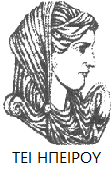 Ελληνική Δημοκρατία
Τεχνολογικό Εκπαιδευτικό Ίδρυμα Ηπείρου
Ακοολογία
Ενότητα 8 : Αίτια βαρηκοΐας (Μέρος Α’)

Ναυσικά Ζιάβρα
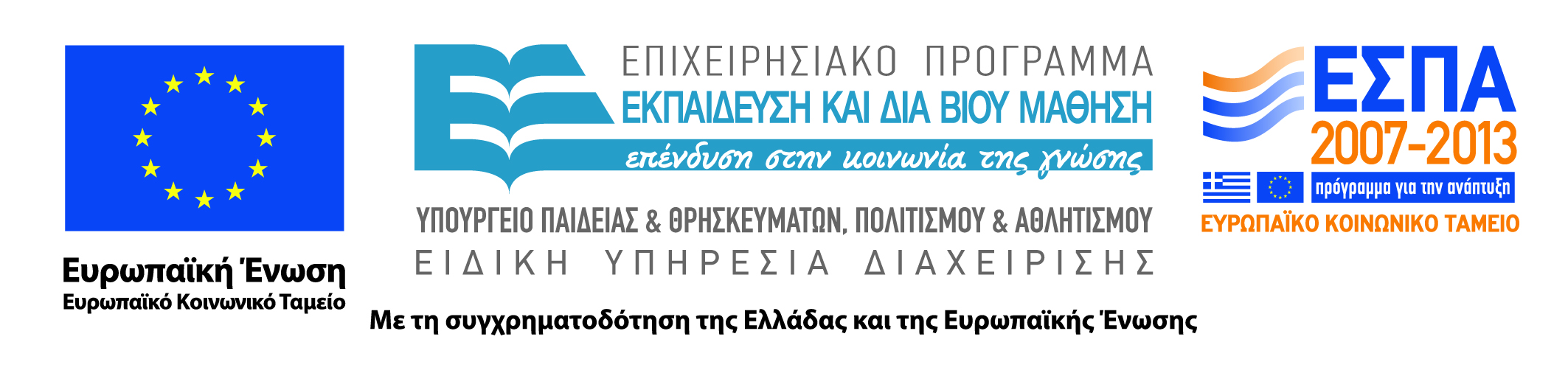 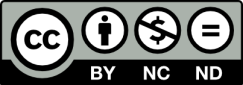 Ανοιχτά Ακαδημαϊκά Μαθήματα στο ΤΕΙ Ηπείρου
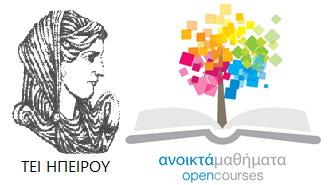 Τμήμα Λογοθεραπείας
Ακοολογία
Ενότητα 8: Αίτια βαρηκοΐας (Μέρος Α’)

Ναυσικά Ζιάβρα
Καθηγήτρια
Ιωάννινα, 2015
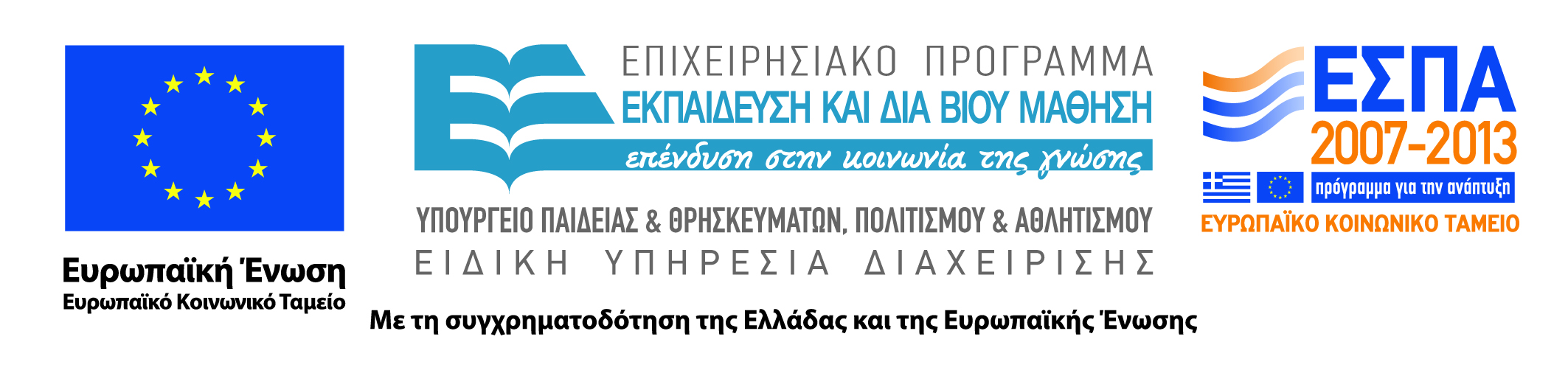 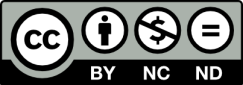 Άδειες Χρήσης
Το παρόν εκπαιδευτικό υλικό υπόκειται σε άδειες χρήσης Creative Commons. 
Για εκπαιδευτικό υλικό, όπως εικόνες, που υπόκειται σε άλλου τύπου άδειας χρήσης, η άδεια χρήσης αναφέρεται ρητώς.
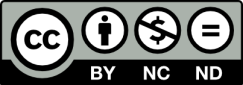 3
Χρηματοδότηση
Το έργο υλοποιείται στο πλαίσιο του Επιχειρησιακού Προγράμματος «Εκπαίδευση και Δια Βίου Μάθηση» και συγχρηματοδοτείται από την Ευρωπαϊκή Ένωση (Ευρωπαϊκό Κοινωνικό Ταμείο) και από εθνικούς πόρους.
Το έργο «Ανοικτά Ακαδημαϊκά Μαθήματα στο TEI Ηπείρου» έχει χρηματοδοτήσει μόνο τη αναδιαμόρφωση του εκπαιδευτικού υλικού.
Το παρόν εκπαιδευτικό υλικό έχει αναπτυχθεί στα πλαίσια του εκπαιδευτικού έργου του διδάσκοντα.
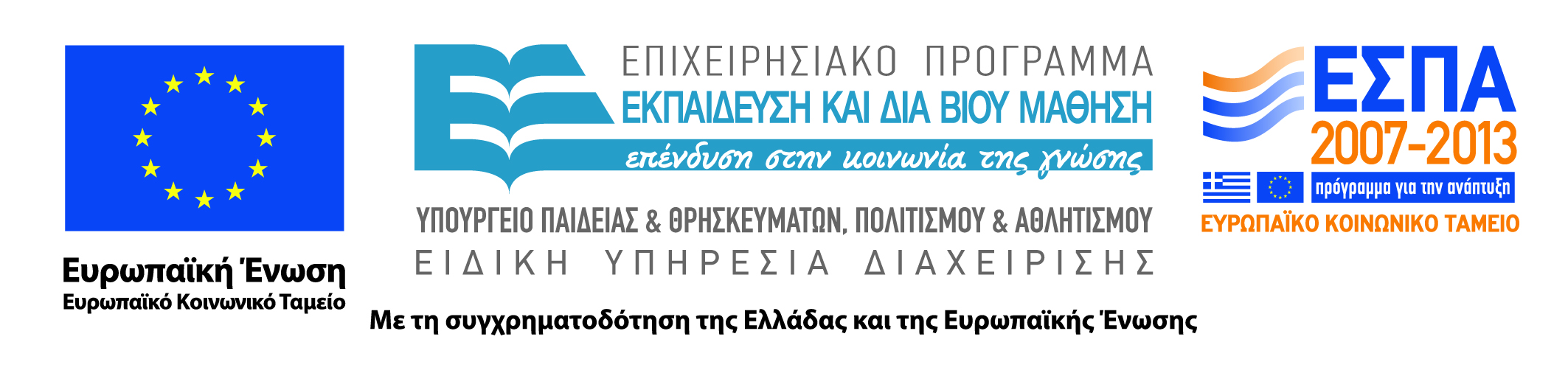 Σκοποί  ενότητας
Παρουσιάζονται τα κυριότερα αίτια εμφάνισης της βαρηκοΐας
5
Περιεχόμενα ενότητας
Ορισμοί
Ιδιοπαθής βαρηκοΐα
6
Ορισμοί
Ορισμοί
1944 De Kleyn Α.  Sudden complete or partial loss of function of the octavus-system in apparently normal persons. Acta Otolaryngol (Stockh) 1944; 32:407-29)
Νευροαισθητήριος βαρηκοΐα
Τουλάχιστον30 dB Hl
Σε 3 τουλάχιστον διαδοχικές συχνότητες
Σε χρονικό διάστημα < τριών ημερών
Πόσο βέβαιο είναι ότι η βαρηκοΐα είναι πρόσφατη;
Απόλυτα βέβαιο
Υπάρχει πρόσφατος ακοολογικός έλεγχος
Βέβαιο
Ελεύθερο ωτολογικό ιστορικό, αναφορά καλής ακοής
Σχεδόν βέβαιο
Προϋπάρχουσα βεβαιωμένη ΝΑΒ που επιδεινώθηκε οξέως
Αβέβαιο
Προϋπάρχουσα βαρηκοΐα, απροσδιορίστου βαθμού
9
Ιδιοπαθής βαρηκοΐα
Ιδιοπαθής βαρηκοΐα
Αποκλεισμός ειδικών αιτίων με:
Ιστορικό
Κλινική εξέταση
Εργαστηριακές εξετάσεις
M.R.I.
11
Αίτια - Μηχανισμοί
Ιογενής λοίμωξη:
Εντοπισμένη δράση στον Κοχλία
Συνέπεια γενικευμένης ιογενούς λοίμωξης
Εξειδικευμένοι ιοί: Ιός παρωτίτιδας
Άλλες λοιμώξεις:
Σύφιλη
Εγκεφαλίτιδα
12
Αίτια - Μηχανισμοί (2)
Αγγειακές βλάβες
Απόφραξη
Θρόμβωση
Αιμοραγία
Σπασμός
Αυτοάνοσα: Σύμπλεγμα Ab-Ag Στοχευμένη καταστροφή
Υποξία: Κυτταρικός θάνατος
13
Αίτια - Μηχανισμοί (3)
Ρήξη λαβυρινθικών μεμβρανών
Στρογγυλής θυρίδας
Ωοειδούς θυρίδας
Βαροτραύμα
Ρήξη μεμβρανών
Ενδοκοχλιακή παραγωγή αερίων
14
Αίτια - Μηχανισμοί (4)
Ωτοτοξικά φάρμακα
Καταστροφή του μεταβολισμού των κυττάρων
Πολλαπλή σκλήρυνση
Απομυελίνωση
Νόσος του Cogan
Αυτοάνοση καταστροφή
15
Αίτια - Μηχανισμοί (5)
Αιματολογικά νοσήματα
Σύνδρομα υπεργλοιότητας
Δρεπανοκυτταρική νόσος
Νόσος του Meniere
Ρήξη μεμβρανών ενδοκοχλιακά
Αιθουσαίο Σβάννωμα 
Διαταραχές αιμάτωσης από πίεση
16
Ιδιοπαθής οξεία πτώση της ακοής (ISSNHL)
Αίτια:
Ιογενείς λοιμώξεις
Αγγειακή απόφραξη
Ρήξη μεμβρανών
Αυτοάνοσος μηχανισμός
Ενεργοποίηση του κοχλιακού παράγοντα
17
Συχνότητα ΙΟΠΑ - ISSNHL
Στον Ελλαδικό πληθυσμό 800-1000 περιστατικά ετησίως
18
Συχνότητα εντόπισης ως προς την πλευρά
Δεξί αυτί
Αριστερό αυτί
19
Συχνότητα εμφάνισης ως προς το φύλο
20
Μονόπλευρη-Αμφοτερόπλευρη
21
Ίλιγγος – εμβοές
Ίλιγγος
Δυσμενές προγνωστικό στοιχείο
30 % των περιπτώσεων
Εμβοές
Χωρίς ιδιαίτερη σημασία στην πρόγνωση
85% των περιπτώσεων
22
Ακοολογική καμπύλη
Δυσμενές προγνωστικό στοιχείο όταν η πτώση είναι απότομη και μεγάλη στις υψηλές συχνότητες.
23
Βιβλιογραφία
Νάσιος, Γ., Ζιάβρα, Ν., και Παπαδημητρίου, Ε. (2011). Netter’s Εικονογραφημένο Εγχειρίδιο Ανατομίας, Λόγου, Κατάποσης και Ακοής. D.H., McFarrland, Γενική Επιμέλεια της Ελληνικής Έκδοσης. Ιατρικές Εκδόσεις Πασχαλίδη.
Ζιάβρα, Ν., Σκεύας Α.  (2009). Ωτορινολαρυγγολογία: Στοιχεία Ανατομίας Φυσιολογίας και Παθολογίας. University Studio Press.
Τρίμμης, N.,  Ζιάβρα, N. (2013). Εισαγωγή στις διαταραχές επικοινωνίας. Noma Anderson, George Shames. Επιμέλεια ελληνικής έκδοσης. Ιατρικές εκδόσεις Πασχαλίδη.
Bailey, B., Calhoun, K.(2010). Άτλας χειρουργικής κεφαλής και τραχήλου - ωτορινολαρυγγολογία.  Εκδόσεις: Broken Hill Publishers LTD.
Ζιάβρα, Ν. (2001) Η συμβολή των ωτοακουστικών εκπομπών τύπου προϊόντων παραμόρφωσης στη διάγνωση των κοχλιακών τύπου βαρηκοϊών, Διδακτορική διατριβή, Πανεπιστήμιο Ιωαννίνων, Ιατρική σχολή, Ιωάννινα.
Σημείωμα Αναφοράς
Ζιάβρα, Ναυσικά. (2015). Ακοολογία. Τεχνολογικό Ίδρυμα Ηπείρου. 
Διαθέσιμο από τη δικτυακή διεύθυνση http://eclass.teiep.gr/courses/LOGO141/ 


Έκδοση: 1.0 Ιωάννινα, 2015.
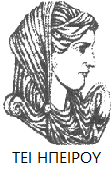 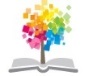 ΑΚΟΟΛΟΓΙΑ, Ενότητα 8, ΤΜΗΜΑ ΛΟΓΟΘΕΡΑΠΕΙΑΣ, ΤΕΙ ΗΠΕΙΡΟΥ - Ανοιχτά Ακαδημαϊκά Μαθήματα στο ΤΕΙ Ηπείρου
25
Σημείωμα Αδειοδότησης
Το παρόν υλικό διατίθεται με τους όρους της άδειας χρήσης Creative Commons Αναφορά Δημιουργού-Μη Εμπορική Χρήση-Όχι Παράγωγα Έργα 4.0 Διεθνές [1] ή μεταγενέστερη. Εξαιρούνται τα αυτοτελή έργα τρίτων π.χ. φωτογραφίες, Διαγράμματα κ.λ.π., τα οποία εμπεριέχονται σε αυτό και τα οποία αναφέρονται μαζί με τους όρους χρήσης τους στο «Σημείωμα Χρήσης Έργων Τρίτων».
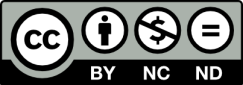 Ο δικαιούχος μπορεί να παρέχει στον αδειοδόχο ξεχωριστή άδεια να  χρησιμοποιεί το έργο για εμπορική χρήση, εφόσον αυτό του  ζητηθεί.
[1]
http://creativecommons.org/licenses/by-nc-nd/4.0/deed.el
Τέλος Ενότητας
Επεξεργασία: Δημήτρης Σουραβλιάς
Ιωάννινα, 2015
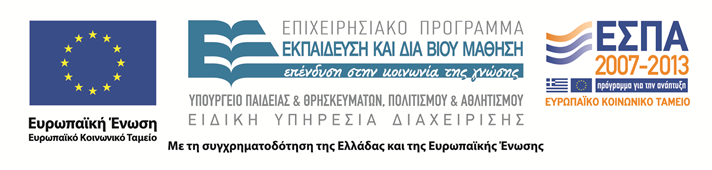 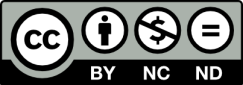 Σημειώματα
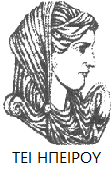 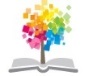 ΑΚΟΟΛΟΓΙΑ, Ενότητα 8, ΤΜΗΜΑ ΛΟΓΟΘΕΡΑΠΕΙΑΣ, ΤΕΙ ΗΠΕΙΡΟΥ - Ανοιχτά Ακαδημαϊκά Μαθήματα στο ΤΕΙ Ηπείρου
28
Διατήρηση Σημειωμάτων
Οποιαδήποτε  αναπαραγωγή ή διασκευή του υλικού θα πρέπει  να συμπεριλαμβάνει:

το Σημείωμα Αναφοράς
το  Σημείωμα Αδειοδότησης
τη Δήλωση Διατήρησης Σημειωμάτων
το Σημείωμα Χρήσης Έργων Τρίτων (εφόσον υπάρχει) 

μαζί με τους συνοδευόμενους υπερσυνδέσμους.
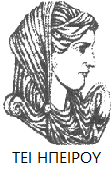 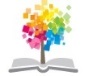 ΑΚΟΟΛΟΓΙΑ, Ενότητα 8, ΤΜΗΜΑ ΛΟΓΟΘΕΡΑΠΕΙΑΣ, ΤΕΙ ΗΠΕΙΡΟΥ - Ανοιχτά Ακαδημαϊκά Μαθήματα στο ΤΕΙ Ηπείρου
29
Τέλος Ενότητας
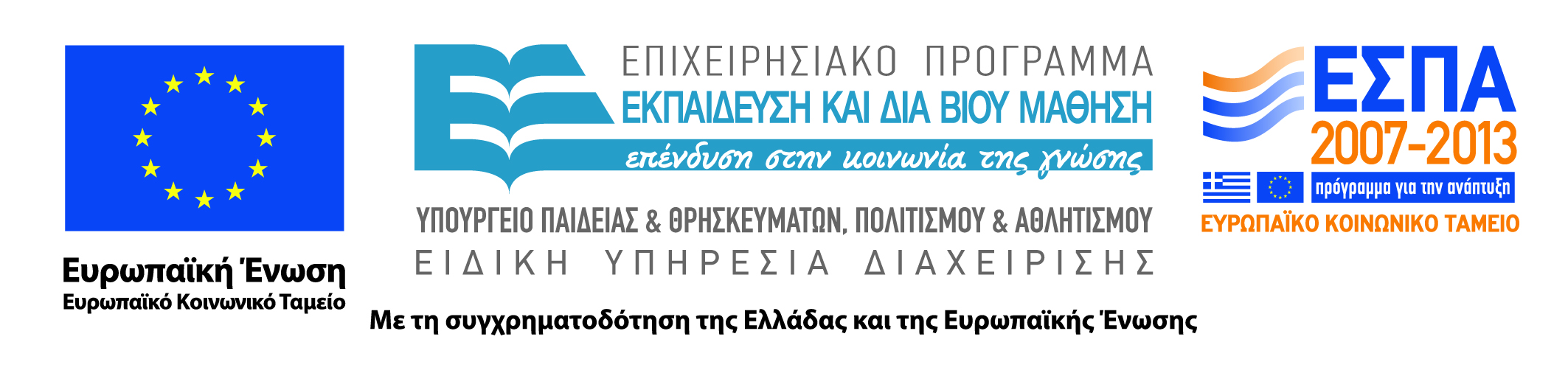 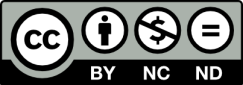